Healing of fractured bone
Lecture 3                               Dr. Nadia Alani
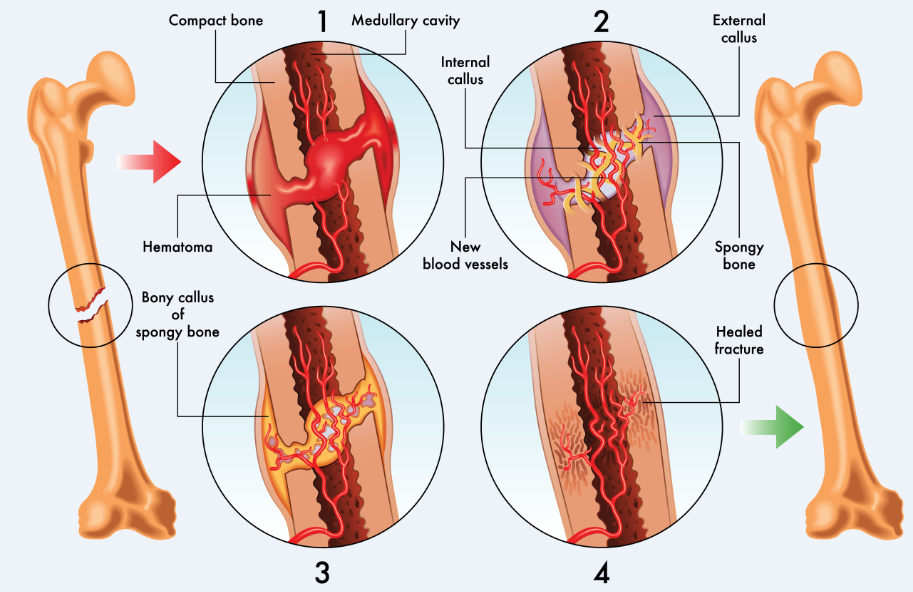 Bone fracture
Discontinuity of bone & separation of fractured ends. 
Causes:
1. Physical trauma: Types of fracture:
Complete or (simple fracture).
Incomplete or (Greenstick fracture)
 Common in young children.
Closed: Overlying tissue is intact.
Opened: Injury involve skin & bone which is exposed through the wound.
Comminuted fracture: Bone is divided into multiple fragments.
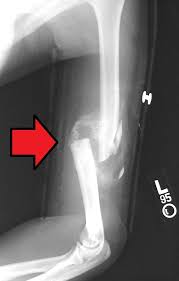 2. Pathologic fracture:
    Cause: Presence of disease at the site of bone, such as 
 Bone cyst.
 Malignant  tumor. 

3. Stress fracture: 
    Develops slowly with time as a collection of  
    microfractures  due to increased physical activity.
 Ex. Repetitive mechanical  loads on bone due to military activities or sport activity.
Bone fracture is associated with:
 Periosteum disruption.
 Ischemic necrosis of bone marrow. 
 Dead bone trabeculae with empty lacunae.
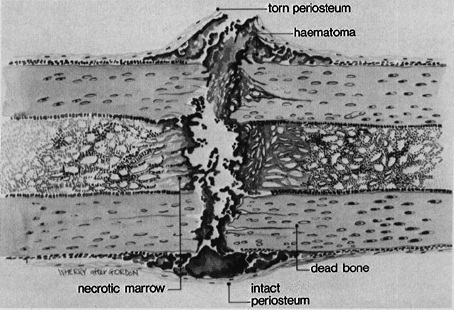 Healing of fractured bone
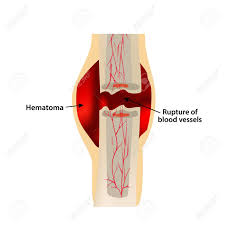 Steps of bone healing:
Trauma  Rupture of blood vessels  Hematoma  Blood clot  Fibrin mesh scaffold recruiting inflammatory cells, fibroblasts & endothelial cells. 
Local inflammatory response:
 Neutrophils & Macrophages  Phagocytosis  of hematoma & necrotic debris.
 Secret cytokines stimulating  growth of capillaries & fibroblasts  Organization of  hematoma  Fibro-vascular Granulation tissue
Cytokines  Activate bone progenitor cells  New bone matrix synthesis  Soft tissue callus.
(Within a week)
Soft tissue callus hold the ends of fractured bone in position but it is non-calcified so cannot support weight bearing.
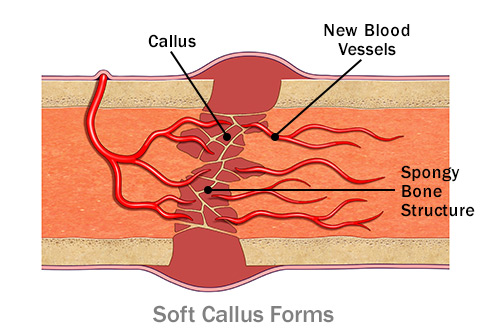 Cells of periosteum & medullary cavity replicate  & transform into :

Chondroblasts ►Hyaline cartilage that acts 
    as nidus for ossification (Bone formation).  
Osteoblasts ►Woven bone. (Osteoid tissue):    
                             Newly formed bone.

Fibroblasts (in granulation tissue)►Chondroblasts     
   ►Form hyaline cartilage.  
			↓
     Callus: New mass of heterogeneous T.
Next step: Endochondral ossification:
Replacement of hyaline cartilage & woven bone by lamellar bone which begin after  mineralization of collagen matrix. 
Osteoblast will form new lamellar bone on top of the exposed surface of mineralized matrix. 

New lamellar bone = Trabecular bone  restores   
    most of bone's original strength.
With ossification, fractured ends are bridged by:    
 Bony callus. 
In uncomplicated fractures, early repair process   
    peaks  within 2 - 3 weeks.
Bony callus
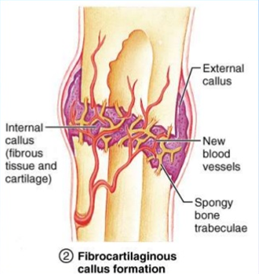 Callus Formation
Fibrocartilaginous callus forms
Granulation tissue (soft callus) forms a few days after the fracture
Capillaries grow into the tissue and phagocytic cells begin cleaning debris
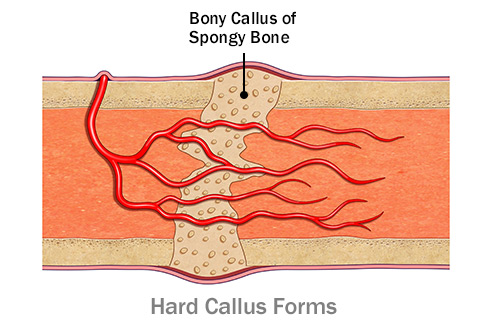 Internal & External Callus
Internal callus: Bridges the fractured end within medullary cavity.
Formed by 3rd week. 
Union begin with by woven bone. (Weak)
Amount of external callus depends on:
Degree of immobilization:
 Abundant in: Immobilized fracture.
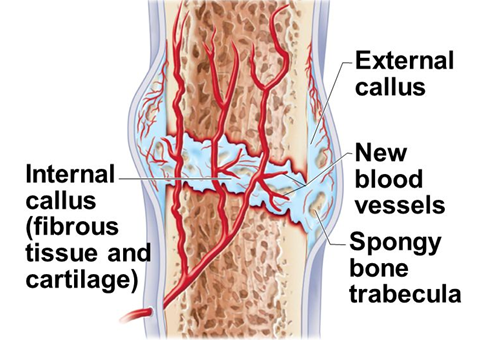 Remodeling
Reconstruction & reshaping of healed fract. bone. 
Aim: To get full mechanical strength. 
1. Transformation of woven bone to lamellar bone. Cortical woven bone will be resorped & replaced by lamellar (compact) bone .
2. Restoration of marrow cavity by removal of medullary callus.
Occurs by: Osteoblasts & Osteoclasts
The whole reparative process may take a year.
More rapid in children.
Bone fracture healing
Normal bone
Early fracture
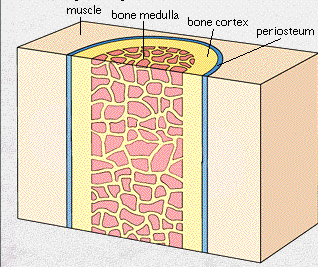 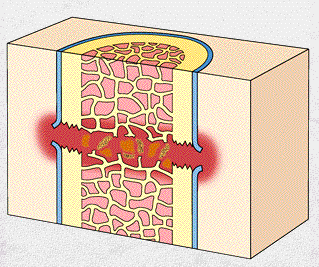 Osteoid bone (woven bone) formation.
Callus in third week: Replacement by compact mature lamellar bone
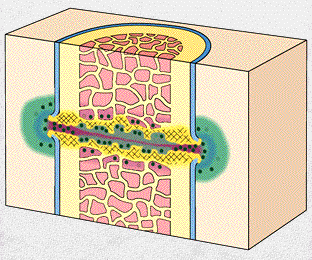 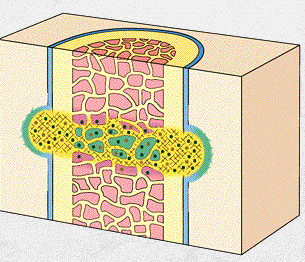 Callus formation
Callus: woven bone
Fractured native 
bone: Lamellar
Callus: woven bone
Fractured lamellar bone trabeculae
Osteoblasts rimming trabeculae of woven bone
osteoclast
Factors Affecting Healing of fractured bone:
Local factors
1.	Infection.
2.	Excessive movement of bone ends. 
3.	Malalignment of fracture ends.
Poor blood supply to the affected area. 
Presence of :
	- Foreign bodies.
	- Large quantities of necrotic bone.
	- Tumor → Pathological fracture.
Factors Affecting Healing of fractured bone:
Systemic factor
1. Vitamin C deficiency ► impairment of collagen synthesis
2. Vitamin D deficiency ► abundant callus that fails to calcify & remains soft.
3. Poor nutritional status (particularly protein malnutrition).
4.Corticosteroid administration: Anti-infl. effects.
5. Old age associated with osteoporosis → Bone weakness.
Complications of fracture healing
1. Delayed union & non-union:
   Cause: Inadequate immobilization.  
2. Pseudoarthosis: 
   Cystic degeneration in central portion of callus.
Cause: Too much movement along the fracture gap. 
The luminal surface is lined by synovial-type cells → False joint.
Complications of fracture healing
3. Hypovolemic  shock (Hemorrhagic shock):
   Occurs due to lose of more than one-fifth of 
   body’s blood → Acute fall in blood pressure.
4. Fat embolism: 
   Circulating fatty embolus in blood.
5. Osteonecrosis: 
   Bone death due to loss of blood supply.
Pathological aspects of wound healing:Delay Healing
Causes:
Local factors
1- Type, size & location of wound
Rapid wounds healing occurs in:
      1. Surgical, clean, aseptic wound.
      2. Small-sized wound. 
      3. In richly vascularized areas (face).
Slow wounds healing occurs in:
	  1. Wounds produced by blunt trauma.
	       - Large amount of necrotic tissues.
	       - Irregular edges. 
	  2. In large-sized wound.
	  3. In poorly vascularized areas (foot).
2- Diminished blood supply: Ischemia.
Causes:
Pressure: Ex.: Bedrest for long time → Bedsores.
Atherosclerosis → Arterial narrowing & obstruction.


3- Infection:
Increases local tissue  injury.
Prolongs  inflammation.
Excessive granulation tissue formation.
4- Foreign bodies:  
Fragments of steel, glass, fractured bone or splint.
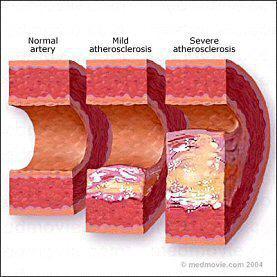 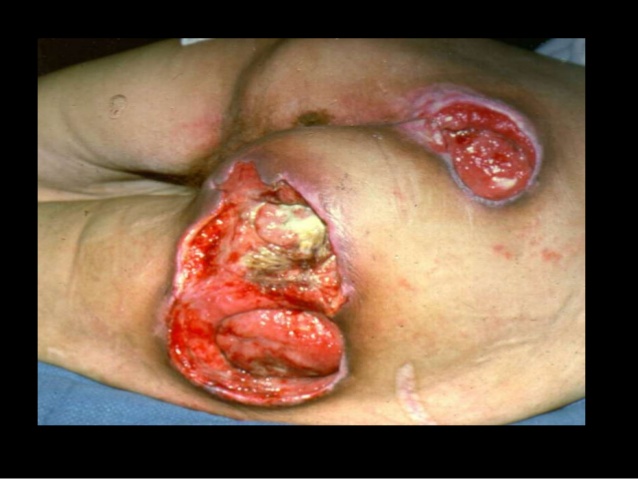 5- Movements & Mechanical injury: 
Movement: 
 Subjects the wound to persistent trauma.
Mechanical injury: 
 Increased pressure & torsion → Opened wound.

6- Exposure to ionizing radiation:
Blocks cell proliferation. 
Retards granulation tissue formation.
Interferes with blood supply.
Systemic factors
1- Cardiovascular circulatory status:
Determines blood supply to the injured area. Impaired circulation in old age cause poor healing.
2- Systemic infections → Delay healing.
3- Hematological diseases: such as: Neutropenia. 
4- Metabolic status: Delay wound healing occurs in:
	A. Protein deficiency: Malnutrition.
	B. Vitamin C deficiency: (Scurvy) Affects:
        - Synthesis of collagen. 
        - Vascular proliferation. 
	C. Zinc deficiency: Affect collagen synthesis.
5- Diabetes mellitus: 
 Neuropathy: Affect the nerves.
 Poor blood circulation.
 Effects on immune system function. 
 Lead to secondary infection.
6- Hormones: Corticosteroids: 
	A. Inhibition of collagen synthesis.   
	B. Anti-inflammatory effect. 
Increase Corticosteroids → Poor wound strength due to:  
Diminished fibrosis.
Scanty macrophage infiltrates.
Lack of macrophage-derived growth factors.
Complications of wound healing
1- Wound dehiscence.
2. Incision hernias. 
3- Ulceration. 
4. Excessive scar formation (Keloid)
5. Excessive contraction (contracture).
1- Wound dehiscence:
Wound ruptures along a surgical incision.
It is a surgical complication.

Causes:
Increased mechanical stress on the wound.
      (Vomiting, Coughing) 			
2. Systemic factors: 
Poor metabolic status. 
	(Vit.C & protein deficiency)
Neoplasia.
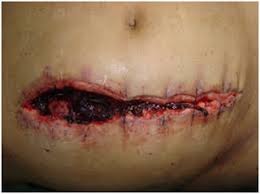 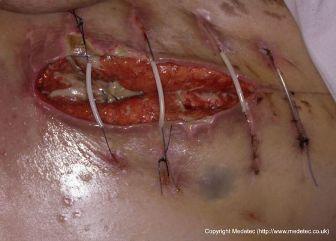 2. Incision hernia: Bulge or protrusion of tissues at area of surgical incision.Causes: 1. Incomplete healing of surgical wound.     2. Weak abdominal  scar.
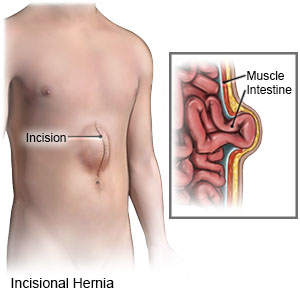 3- Ulceration
Causes:  
1- Inadequate blood supply ( leg wounds).
2- Presence of areas devoid of sensation. 
		Ex.: Neuropathic ulcers seen in:
	   - Spinal cord injury.  
      - Leprosy: Granulomatous disease affect nerve.
      - Diabetes.
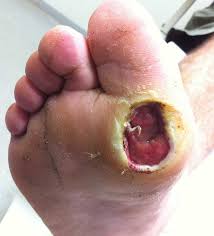 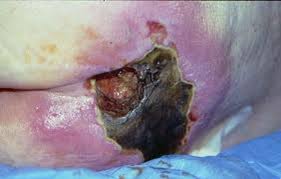 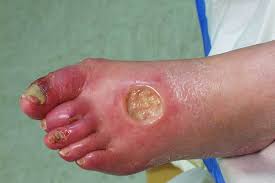 4- Excessive scar formation (Keloid)
Hypertrophic scar
 Prominent, raised scar occurs due to disturbance of cell growth & ECM production.
↓
Accumulation of large amounts of collagen at the wound site.
 Hereditary predisposition (Genetic).
 More common in blacks.
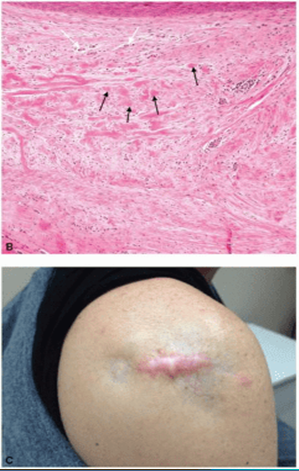 Microscopy:
Abundant, thick & irregular collagen bundles.
5- Excessive contraction (contracture)
Myofibroblasts: 
 Responsible for wound contraction (Decrease in wound size) & remodeling.
An exaggeration of this process is called: Contracture:
Sever deformity of wound & surrounding tissues.
Mostly found in healing of skin burns. 
Can block joints.
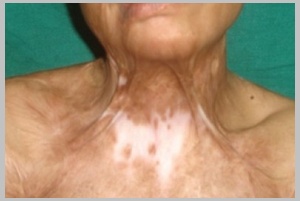 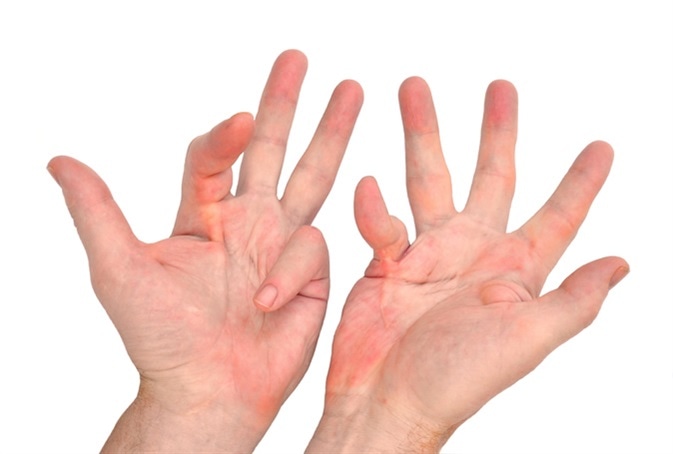 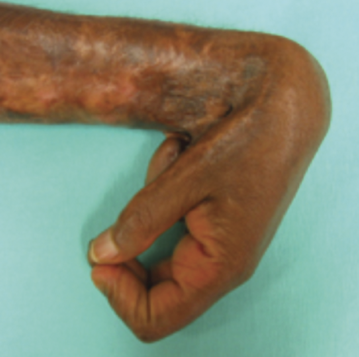